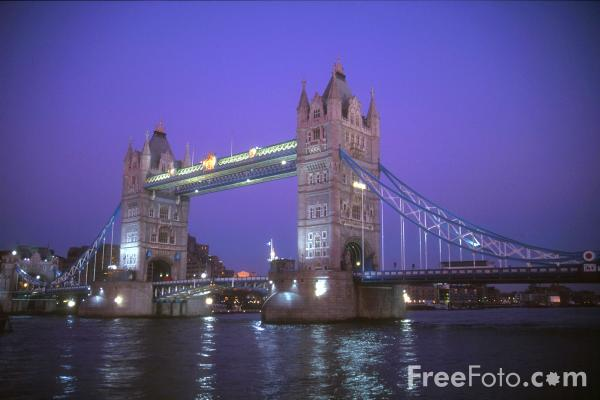 What do we know about the British?
Questions:
How is British life different to a typical Russian lifestyle?
What do you think is typical in Britain?
What do you think the typical British character is?
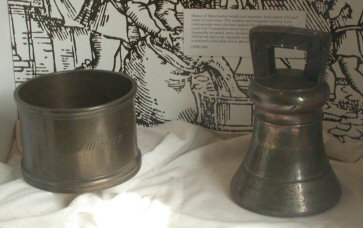 Тhe British are conservative.
They still use their traditional system of weights 
and measurements
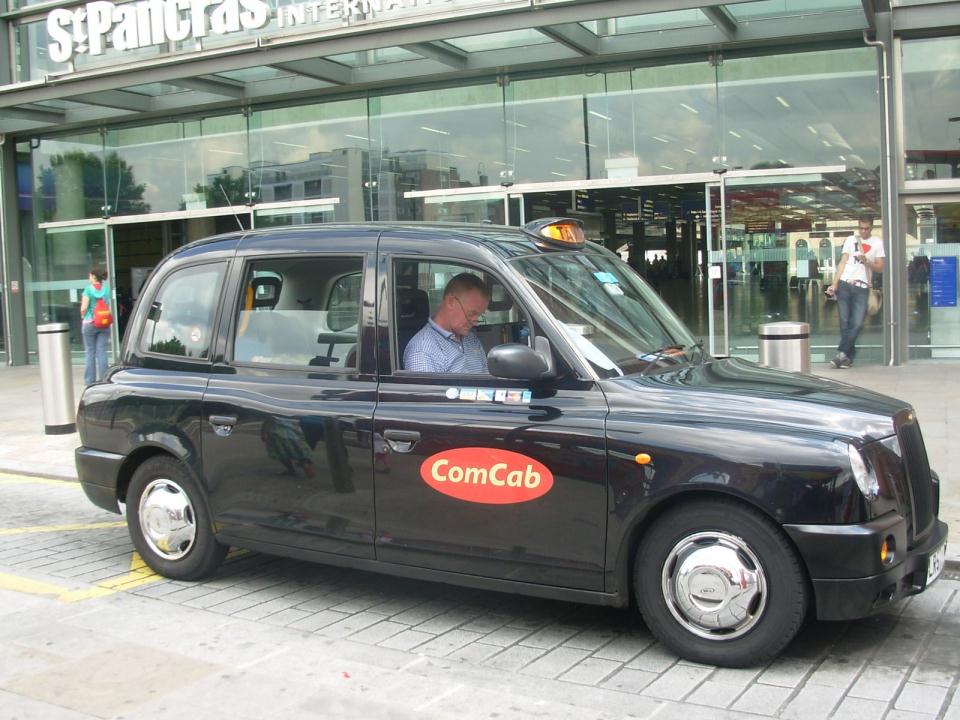 They drive on the left
They still wear traditional uniforms at schools
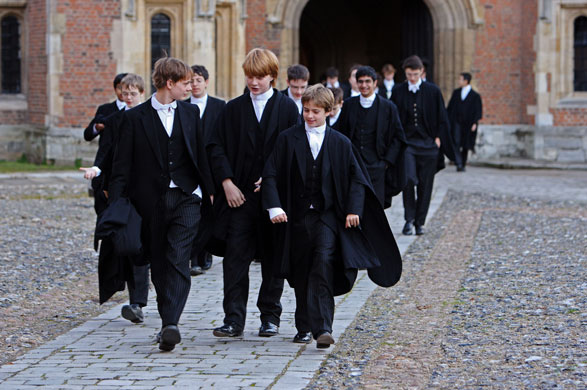 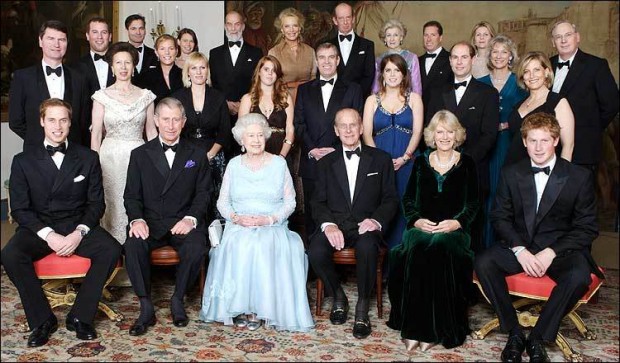 Britain is the oldest democracy in the world and they consider the monarchy an inseparable part of their government.
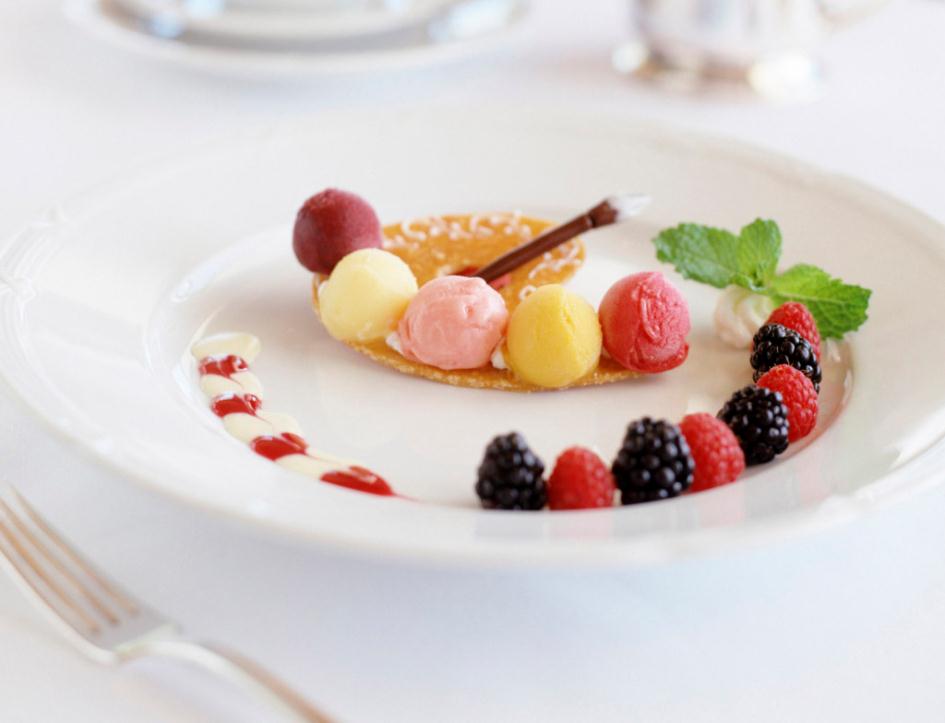 The British are famous for their politeness and good table manners.
The English word “gentleman“ means an honest man with good manners.
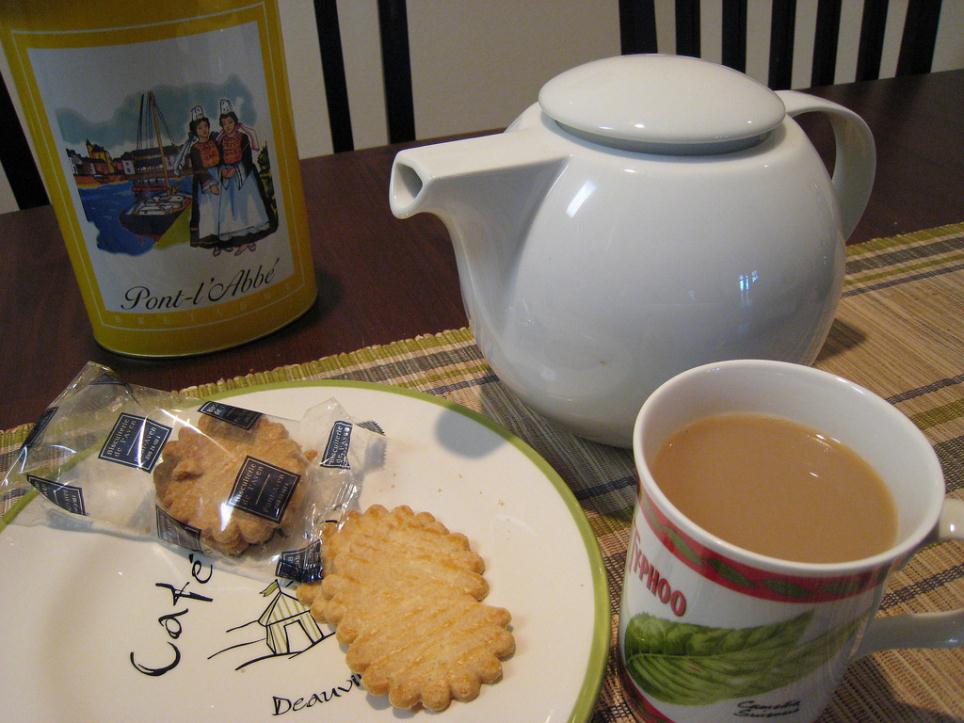 The third stereotype is 5 o’clock tea. And we have discovered that they don’t drink tea exactly at 5 o’clock. But their mania for tea at any time of the day is world famous.
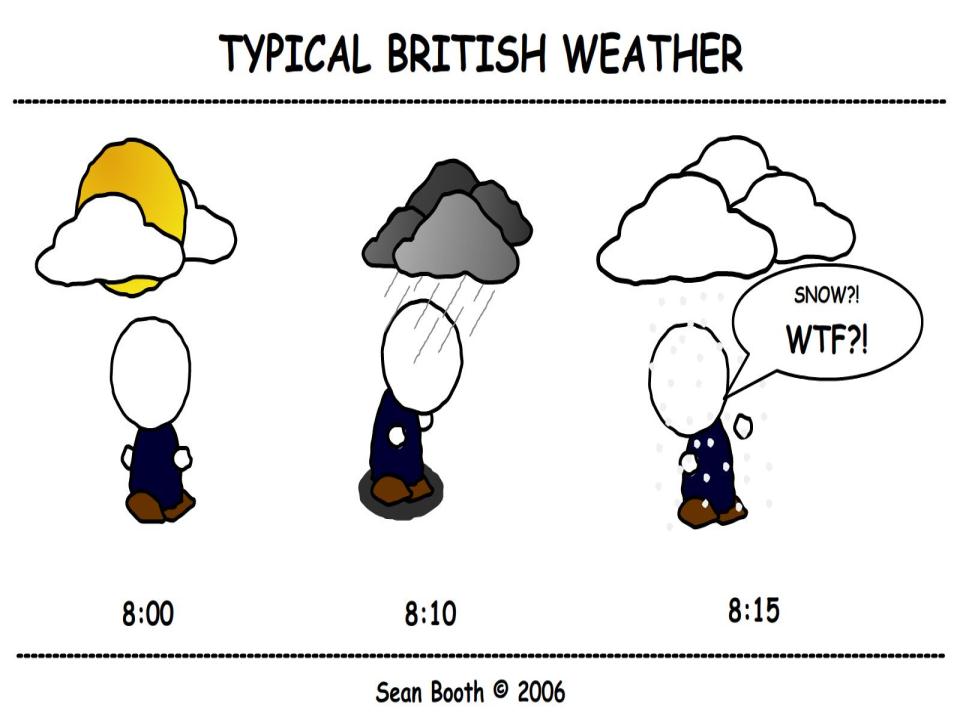 The  British talk about the weather a lot.
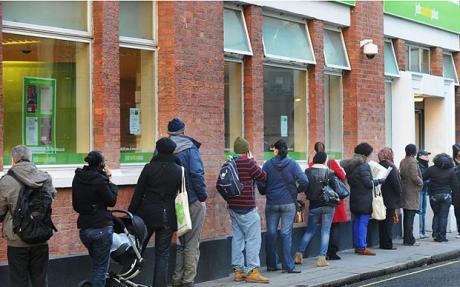 At British banks, shops, cinemas, theatres or bus stops you can always see people in queues. They stand in a line and wait quietly, often for a long time. Queuing is a national passion.
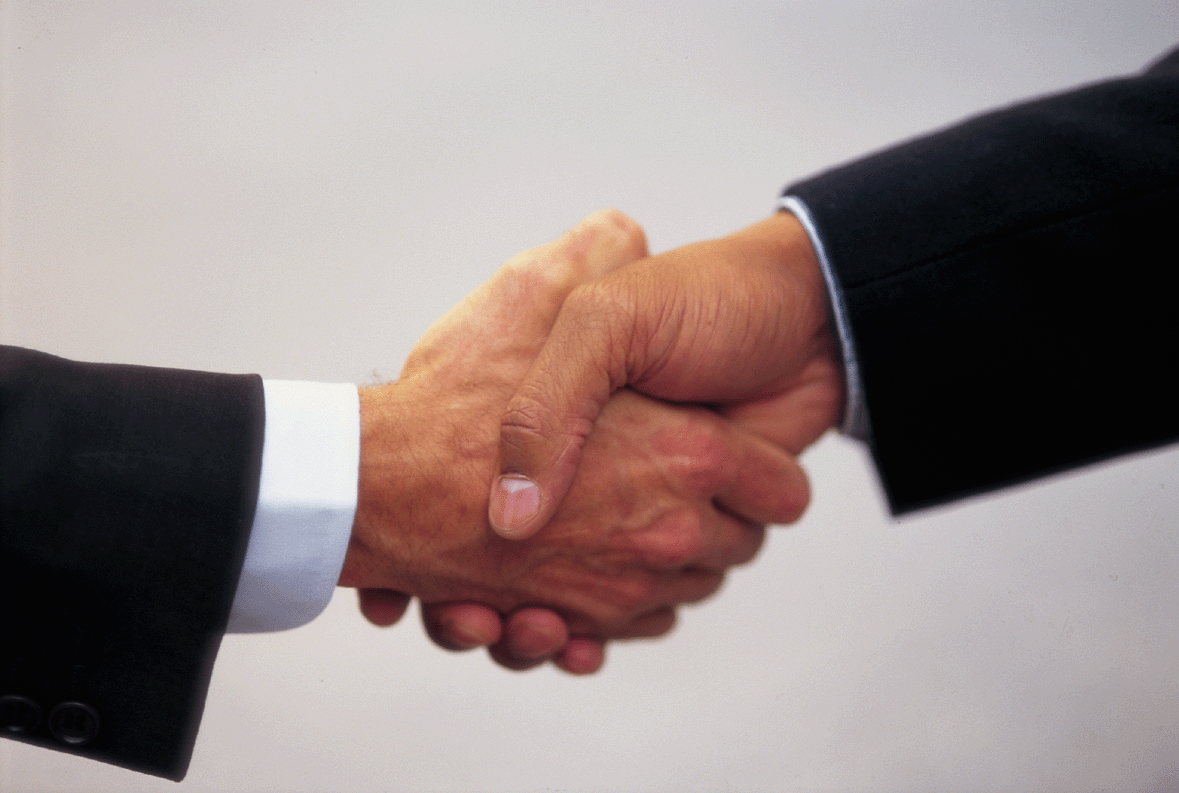 In Britain you don’t shake hands with your friends and family. But you do shake hands when you meet a person for the first time.
To understand the British , one must know from where they come.